Науково-практичного студентського круглого столу
«ОБЛІК І ЗВІТНІСТЬ В ІНФОРМАЦІЙНОМУ ЗАБЕЗПЕЧЕННІ СТАЛОГО РОЗВИТКУ ЕКОНОМІКИ»
Зв'язки українських підприємств з російськими компаніями: облікові нюанси
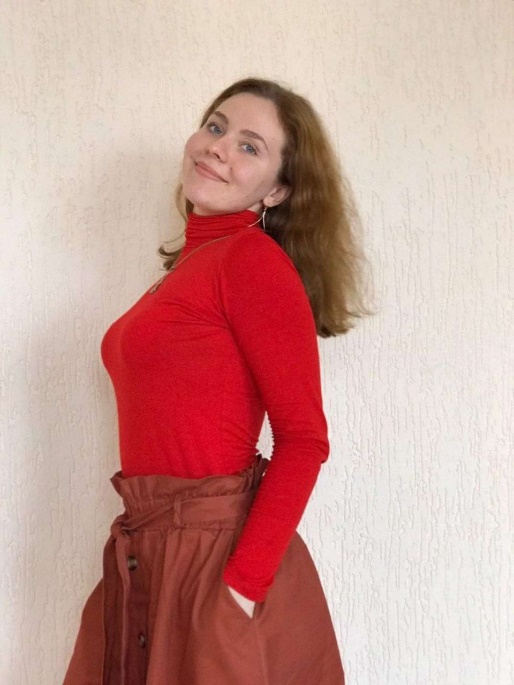 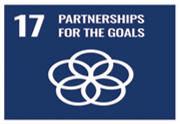 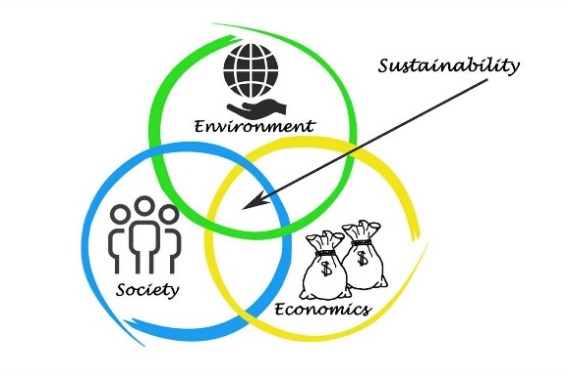 Виконала: студентка 2 курсу 2м групи ФФО Гнасько Олена

Науковий керівник: д.е.н., професор, 
професор кафедри обліку та оподаткування, Король С.Я.
Один з факторів позитивного впливу українських торговельних підприємств на наше суспільство проявляється у створенні та участі в чисельних проєктах, що сприяють досягненню цілям сталого розвитку.
Зазначені цілі зокрема досягаються підтримкою вітчизняного бізнесу – здійсненням закупівель в українських постачальників, а також співпрацею із зарубіжними партнерами – зокрема резидентами країн, які є членами ЄС або G7.
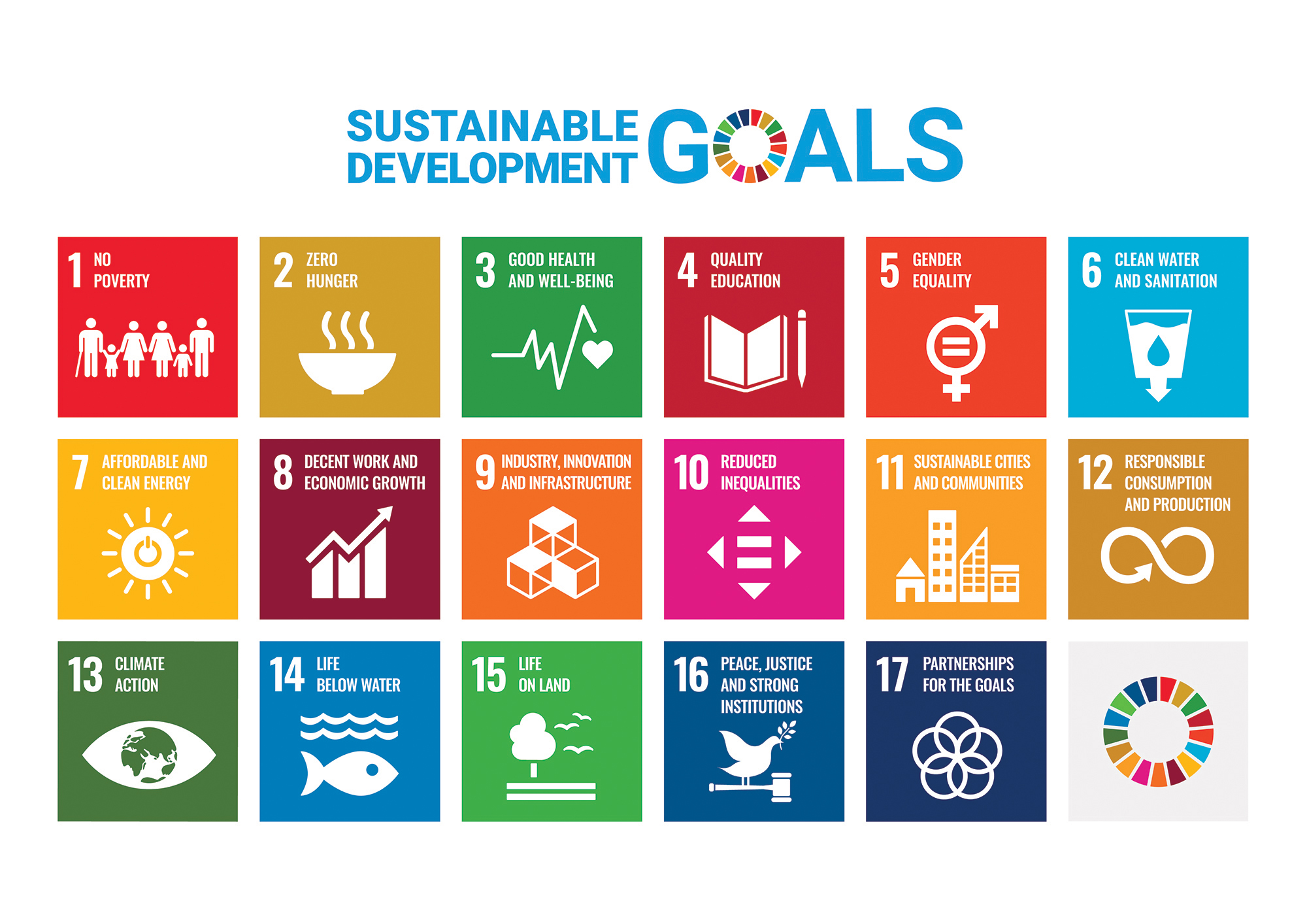 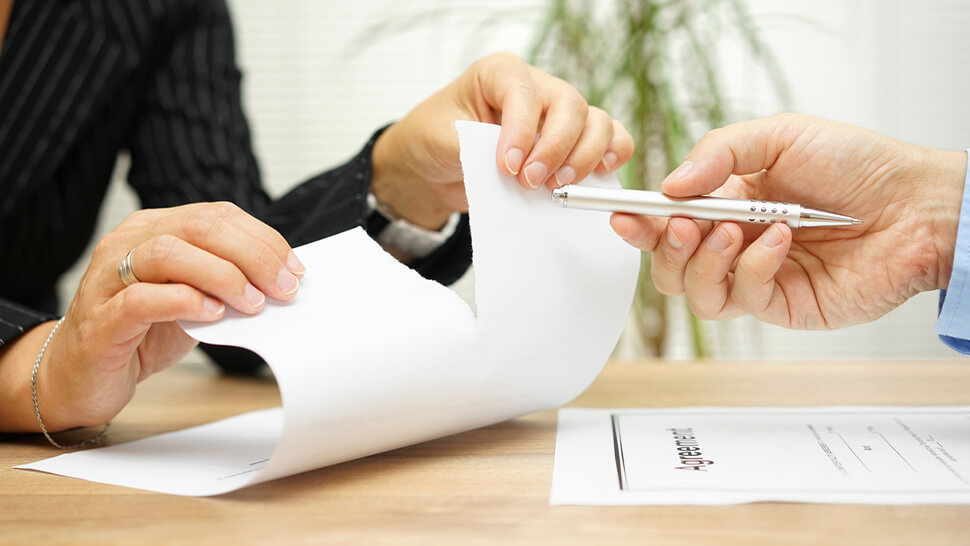 В умовах військового вторгнення військ рф на територію України для компаній із контрагентами з рф створено правовий режим, який фактично унеможливлює продовження ділових відносин з резидентами держави-агресора. 
На жаль, типовим випадком для багатьох підприємств є наявність дебіторської заборгованості резидентів рф. 
Операції з її погашення також підпадають під обмеження, та й розірвання господарських зв’язків з резидентами країни-агресора є практично неминучим. Очевидно, така заборгованість є безнадійною й потребує відповідного обліку та відображення у фінансовій звітності вітчизняних підприємств.
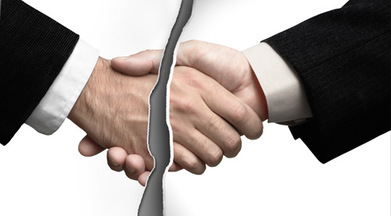 Обмеження у розрахунках українських підприємств із резидентами росії та білорусі роз’яснено в листі НБУ від 14.04.2022 №40-0007/27832. Це обмеження стосується практичного застосування норм пункту 17-2 постанови НБУ «Про роботу банківської системи в період запровадження воєнного стану» від 24.02.2022 №18. 
Так, пп. 2 п. 17 Постанови №18 установлено заборону уповноваженим установам здійснювати будь-які валютні операції, учасником яких є юридична або фізична особа, яка має місцезнаходження (зареєстрована / постійно проживає) в російській федерації або в республіці білорусь.
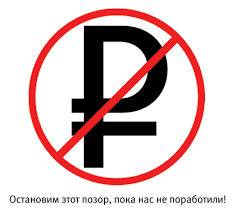 Тобто навіть якщо контрагент з рф бажає погасити свою заборгованість, він у визначених умовах не може цього зробити.
Відображення в обліку списання безнадійної дебіторської заборгованості, яка виникла внаслідок зв’язків з бізнесом країни-агресора:
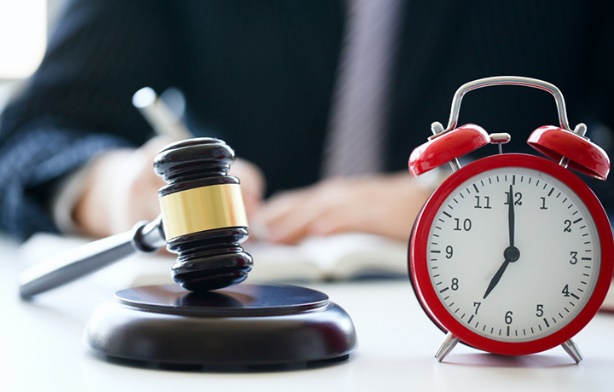 У пп. 14.1.11 ПКУ наведено ознаки безнадійної заборгованості. 
Одна з таких ознак — сплив строк позовної давності. 
Якщо строк позовної давності не сплив (а швидше так і є, поготів ураховуючи зупинення термінів перебігу позовної давності через воєнний стан), дебіторська заборгованість може бути списана у витрати тільки у бухгалтерському обліку. Підприємства, які застосовують різниці у визначенні об’єкта оподаткування збільшать свій об’єкт оподаткування податком на прибуток підприємств на суму списаної дебіторської заборгованості, яка відповідно до норм податкового законодавства не є безнадійною.
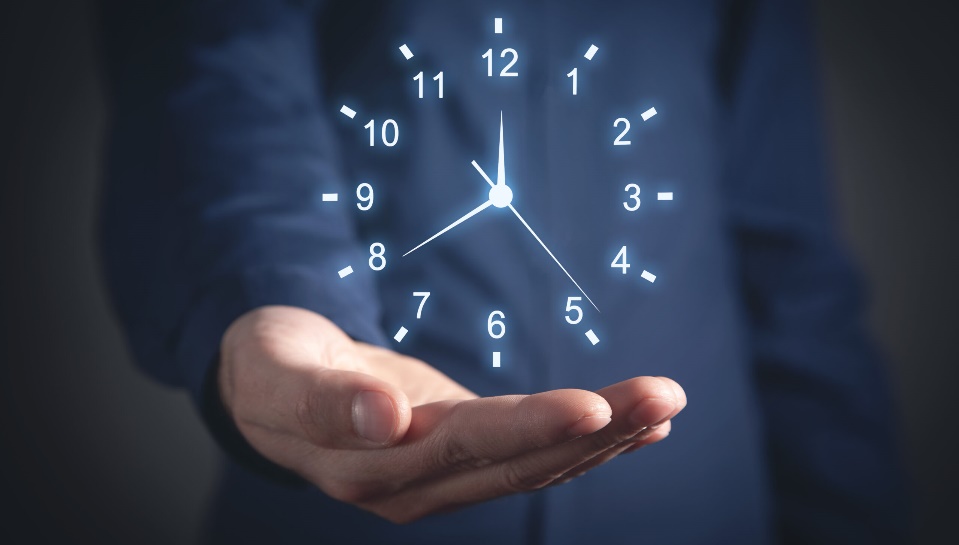 Щодо перебігу термінів позовної давності
Відповідно до п. 19 розділу «Прикінцеві та перехідні положення» ЦКУ у період дії в Україні воєнного, надзвичайного стану строки, визначені ст. 257-259, 362, 559, 681, 728, 786, 1293 ЦКУ, подовжуються на строк його дії. 
Тобто на період воєнного стану строк позовної давності подовжується. Тому строк обліку заборгованості на субрахунку 071 буде не три роки, а три + строк воєнного стану.
СПИСАНА ДЕБІТОРСЬКА ЗАБОРГОВАНІСТЬ ЗМЕНШУЄ ФІНАНСОВИЙ РЕЗУЛЬТАТ ДО ОПОДАТКУВАННЯ, який є основою для визначення об’єкта оподаткування податком на прибуток (пп. 134.1.1 ПКУ).
Якщо підприємство корегує фінансовий результат до оподаткування на податкові різниці, слід застосовувати різниці, встановлені пп. 139.2 ПКУ: 
• на суму витрат від списання заборгованості понад суму резерву сумнівних боргів фінрезультат до оподаткування збільшується; 
• на суму списаної заборгованості, що відповідає ознакам, які визначені пп. 14.1.11 ПКУ, фінансовий результат до оподаткування зменшується.
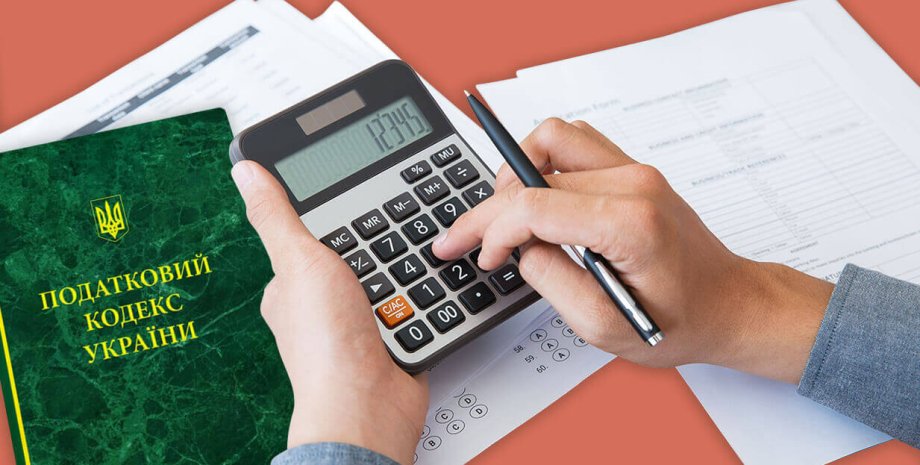 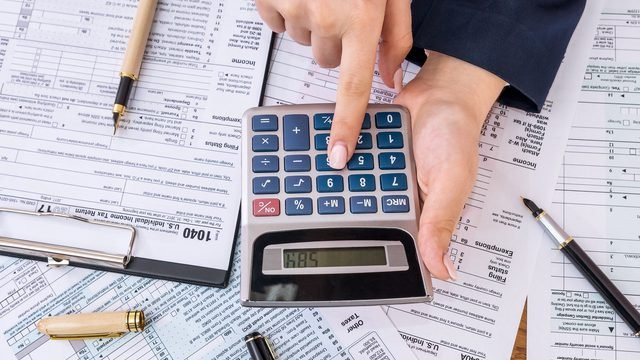 Якщо все виконано згідно умов укладеного між сторонами договору, підприємство вписуватиметься у вимоги пп. 14.1.11 ПКУ, а тому зможе зменшити фінансовий результат до оподаткування на суму списаної заборгованості. 
Однак, оскільки відповідну норму ПКУ виписано без достатньої деталізації, податкова може мати іншу думку. У цьому разі доречно отримати індивідуальну податкову консультацію.
Співпраця з державою-агресором є спонсоруванням війни, через що Україна законодавчо вимагає припинення будь-якої взаємодії між українськими бізнесом та суб’єктами господарювання з рф та республіки білорусь.
Українському бізнесу також варто пам’ятати про РЕПУТАЦІЙНІ РИЗИКИ внаслідок бізнес-зв’язків із країною-агресором., які можуть вплинути на подальшу співпрацю як з українськими контрагентами, так і з іноземними
Крім того, страждатиме і репутація бізнесу в цілому в українському суспільстві, адже свідомі громадяни в умовах війни підтримують лише постачальника без сумнівних зв’язків із бізнесом у рф або рб.
Дякую за увагу!
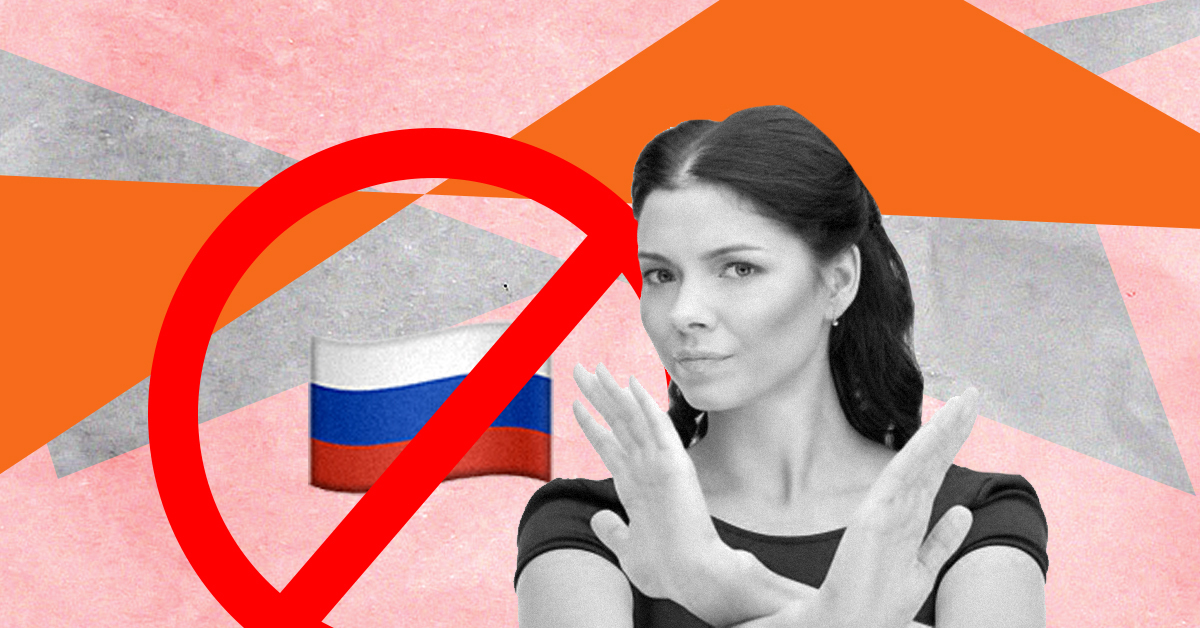